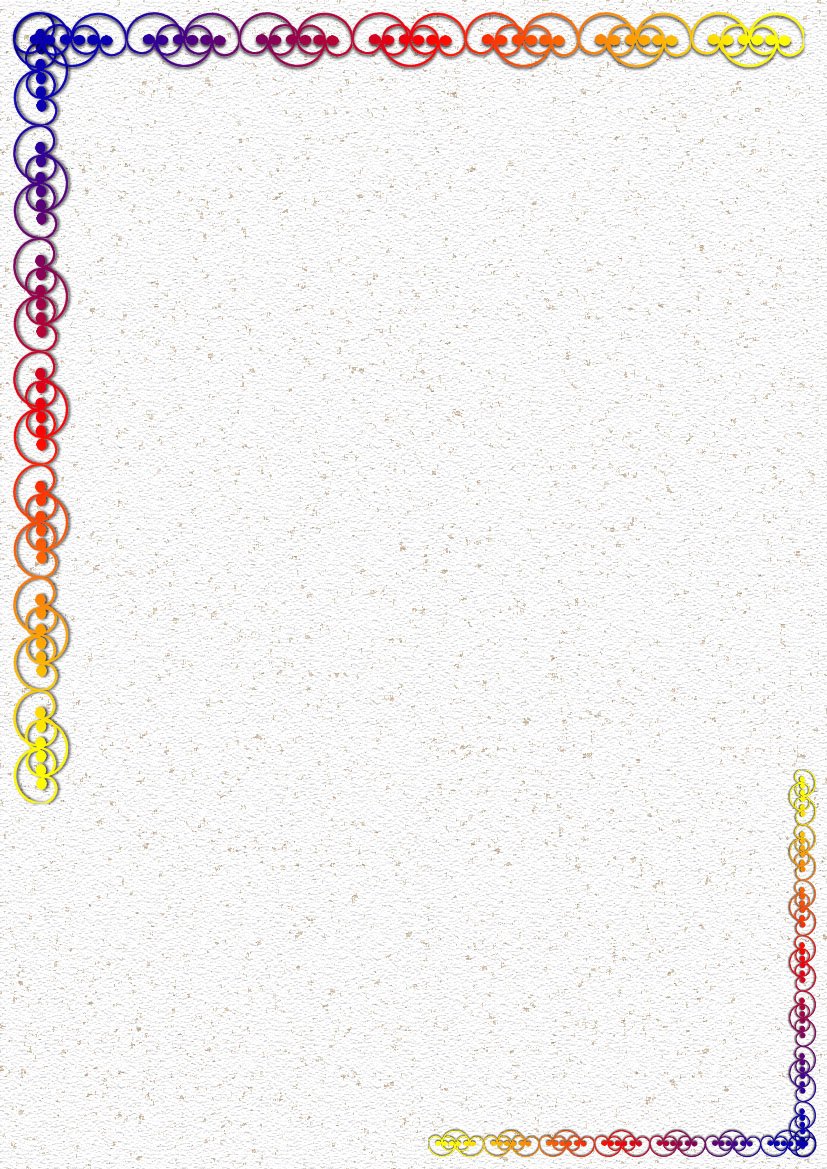 Филиал МАУ ДО  «Сорокинский центр развития ребенка –детский сад №1», «Сорокинский центр развития ребенка – детский сад №4»
Творческий педагогический проект с детьми раннего возраста











 Автор проекта воспитатель:                  
  Сербулова Татьяна 
Владимировна
Сенсорное развитие 
детей раннего возраста
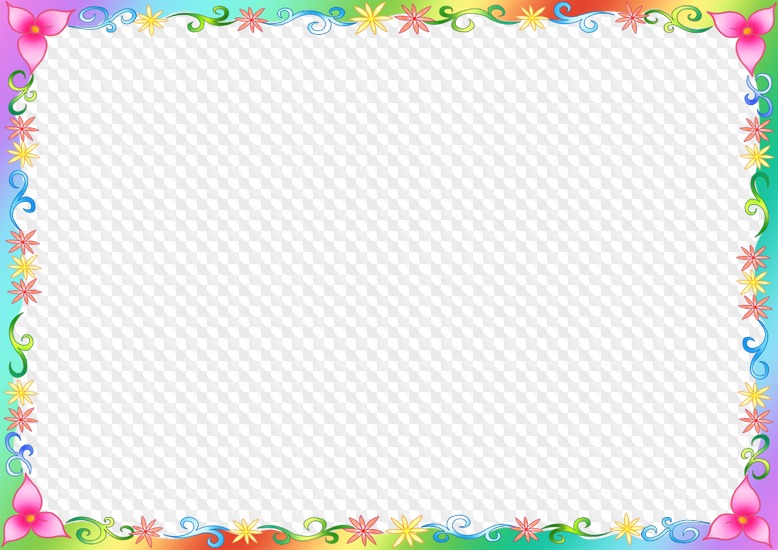 Паспорт проекта.

     Продолжительность проекта: сентябрь – май 2019-2020 года (долгосрочный).

     Тип проекта: познавательно – игровой.

     Участники проекта: дети , воспитатели, родители.
 
     Цель: Обеспечивать накопление представлений у детей раннего возраста о форме, цвете, величине предметов, их свойствах, звуковое восприятие, которые составляют фундамент общего умственного развития ребенка и являются условием успешного овладения любой практической деятельностью.
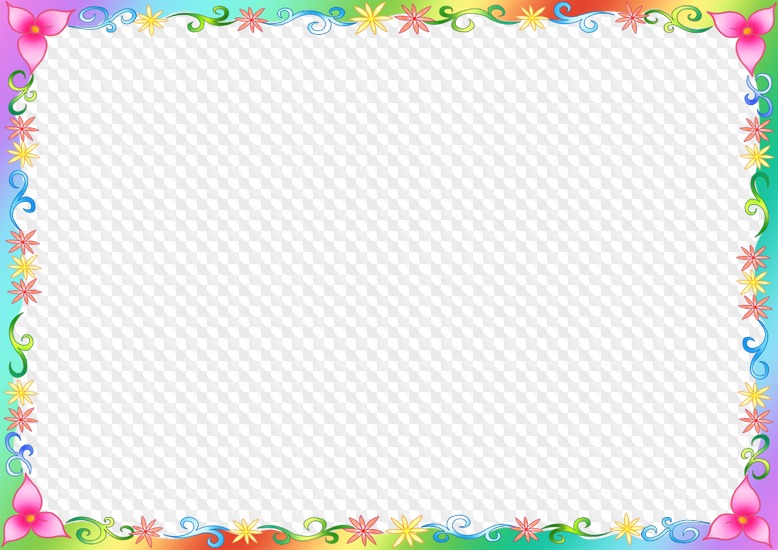 задачи:
формировать представления о цвете, форме, величине предметов, положения их в пространстве;
формировать слуховое восприятие
знакомство с дидактическими играми и правилами этих игр;
воспитывать познавательный интерес, любознательность;
развивать мелкую моторику рук;
повышать уровень  компетентности родителей по формированию представлений о сенсомоторной деятельности детей;
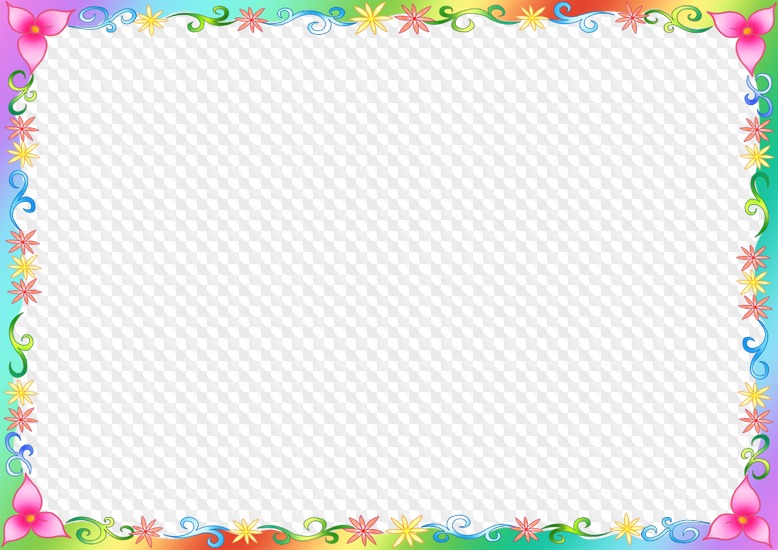 Описание пособия

         Организуя игровую деятельность своих воспитанников, я стремилась найти что то новое и нетрадиционное для игр с ними. Наиболее интересное из новых игровых технологий дошкольников мне показалось идея создания бизиборда.
          Бизиборд представляет собой панель изготовленный из материала и фетра. Представлен в виде простого сюжета, полянка и небо изготовлены из подкладочной ткани, солнышко, дерево, улик и утята изготовлены из мягкого фетра. Также использовались покупной декор в виде бабочек и цветочков. Радуга изготовлена из молний, подобранных по всем цветам радуги.
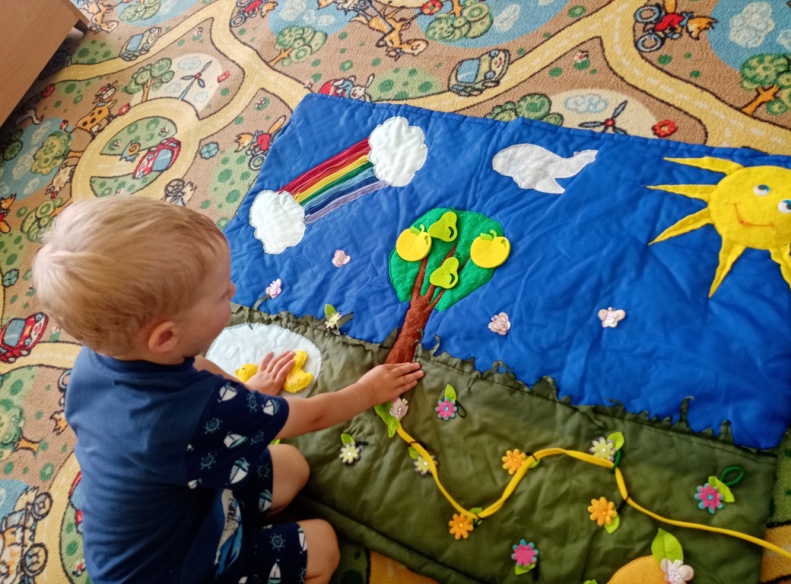 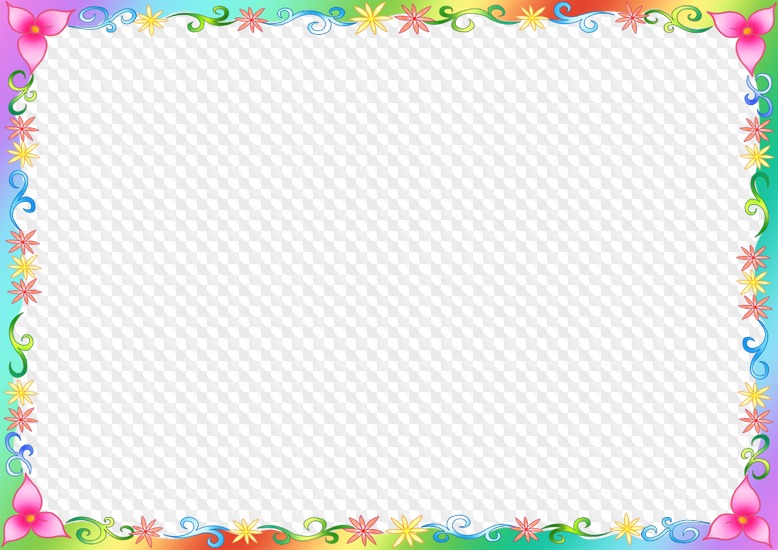 Дидактическая игра «Собери урожай»
         Ребенку предлагается с дерева расположенного на бизиборде снять фрукты. Далее задачи можно усложнять, например, Сними фрукты и рассортируй в одну сторону яблоки в другую груши, какой формы яблоко, какого цвета фрукты и.т.д.
.
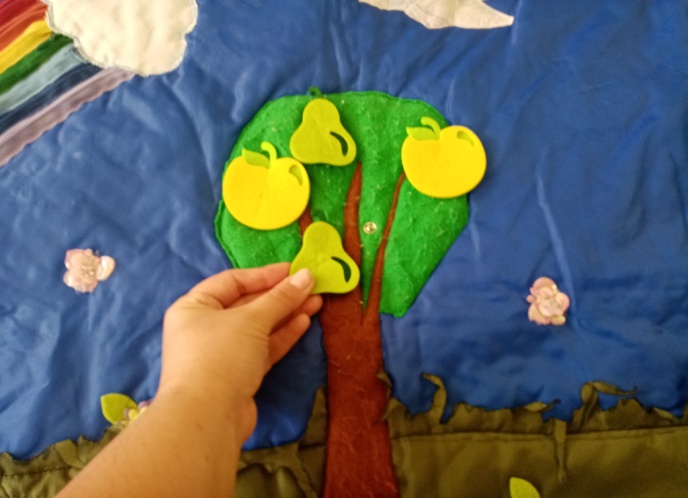 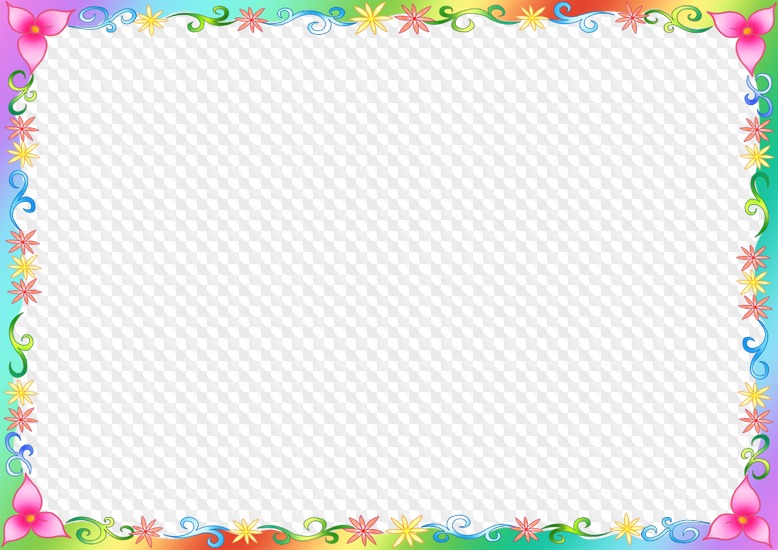 Дидактическая игра «Уточки в пруду»
          Ребенку предлагается посадить уточек в пруд. Усложняя задачу, задавая вопрос ребенку, в пруду много или мало уточек, какого цвета уточка, как уточка крякает или какой формы пруд.
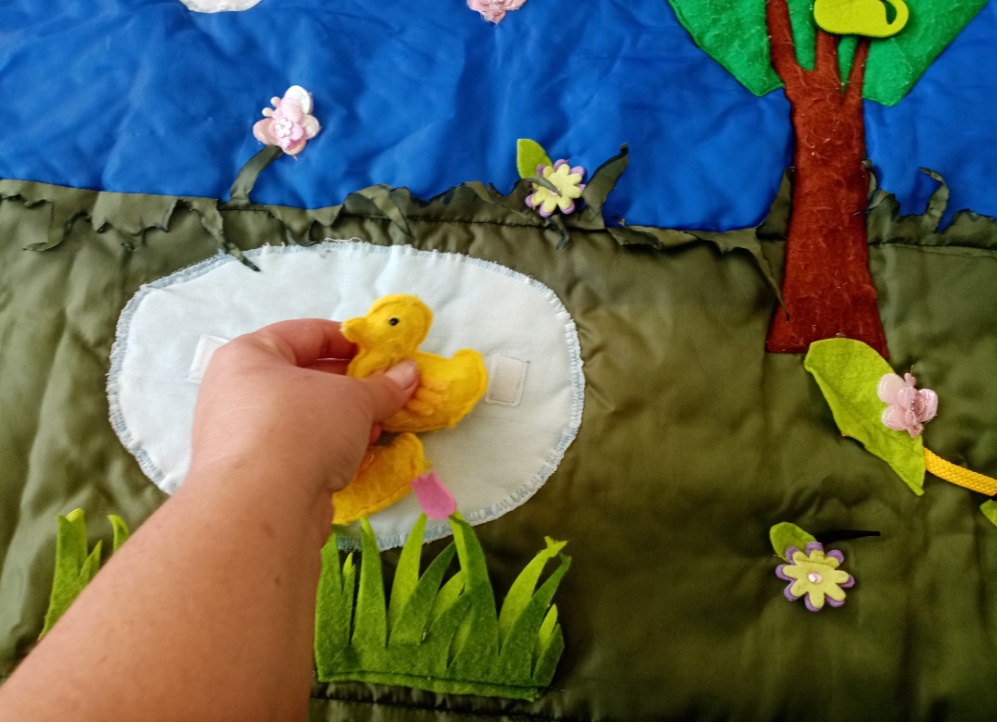 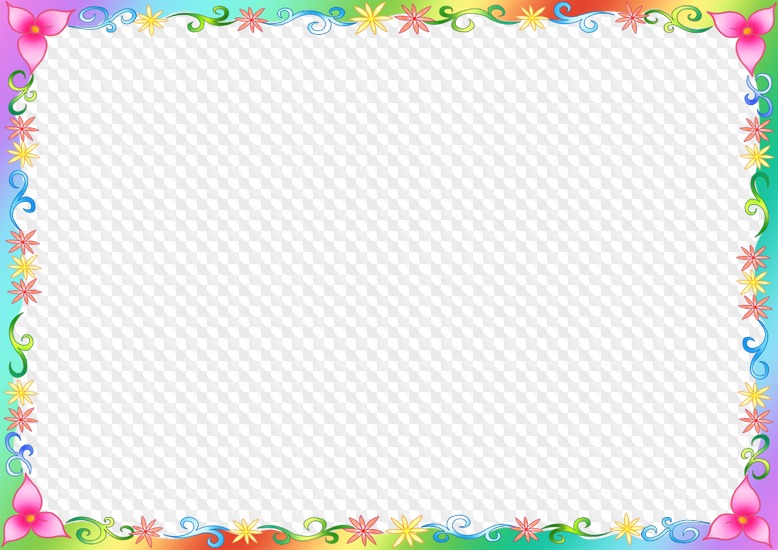 Дидактическая игра «Пчелка»
         В данной игре ребенку предлагается помочь пчелке добраться до улика, с помощью шнуровки.
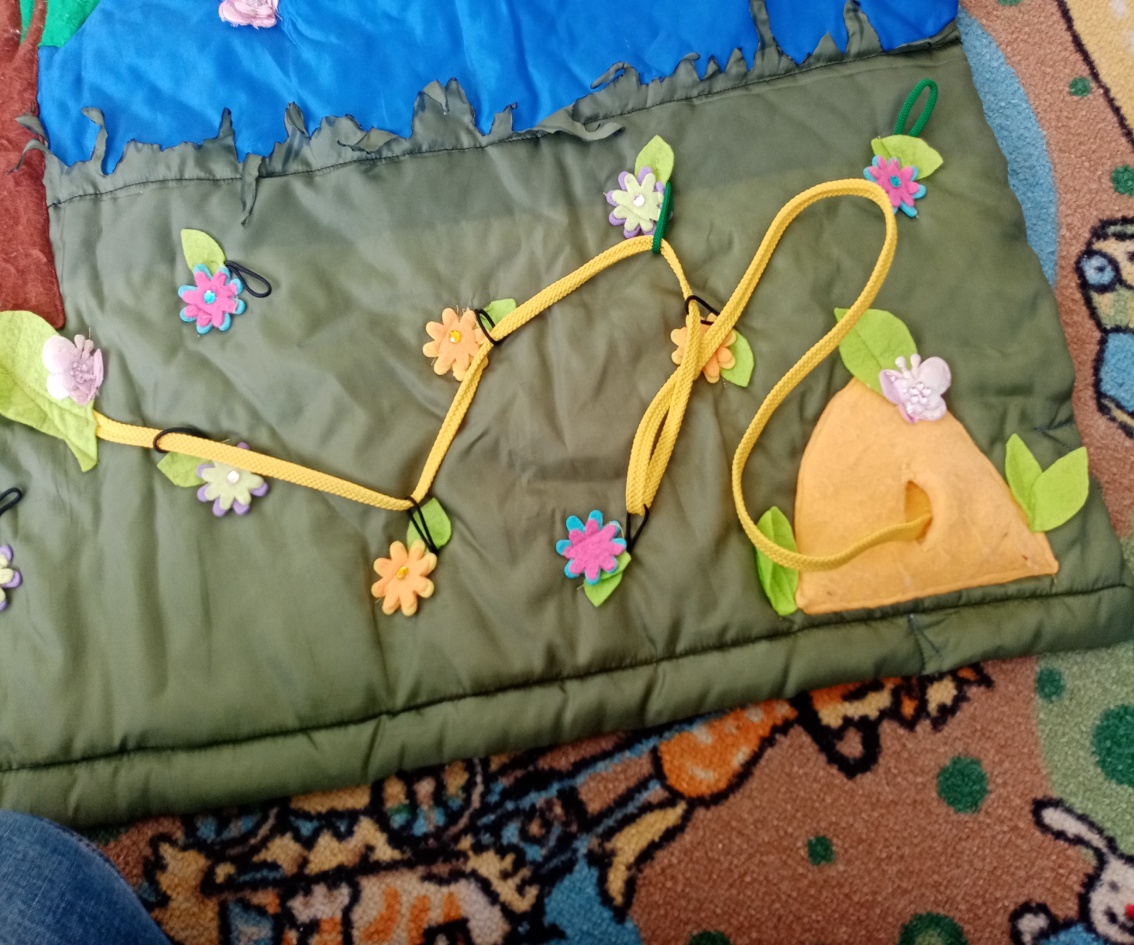 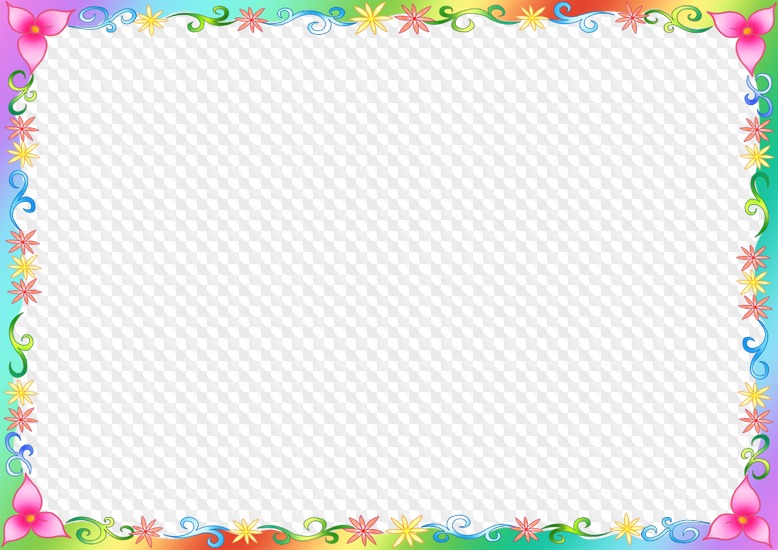 Дидактическая игра «Радуга»
         Данная игра предназначена как для знакомства ребенка с цветом так и для закрепления цветов.
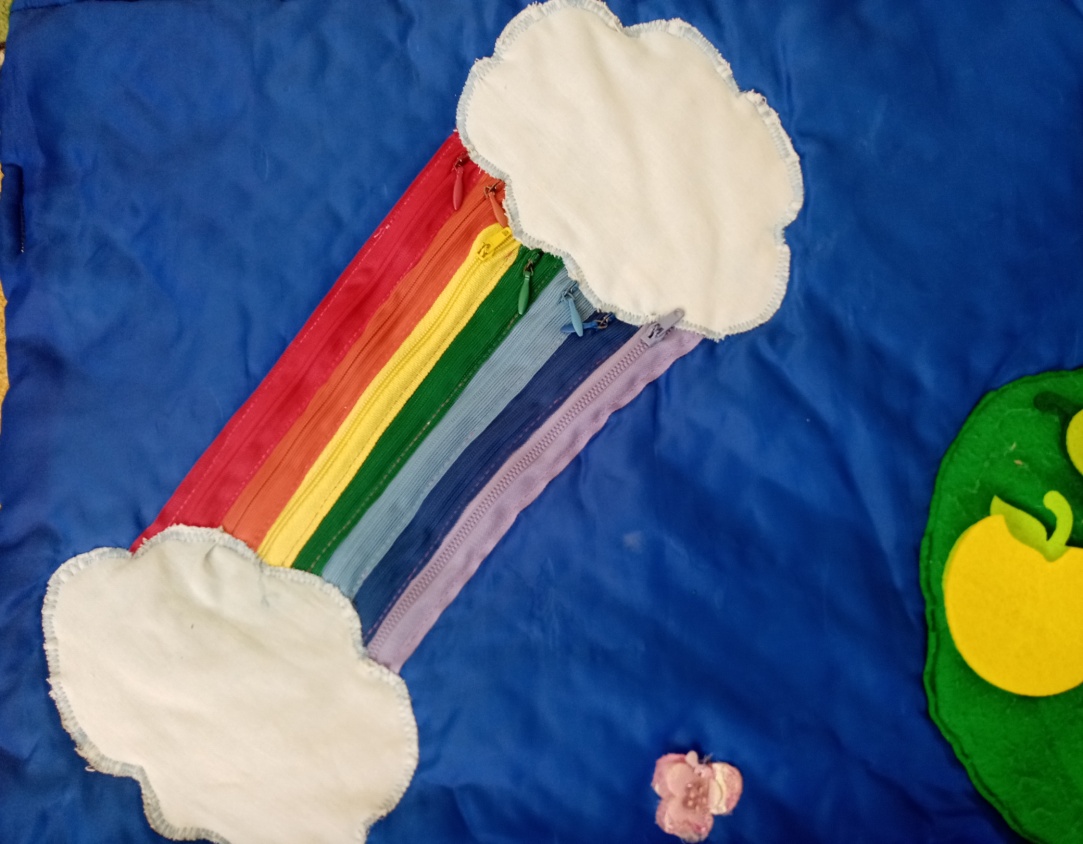 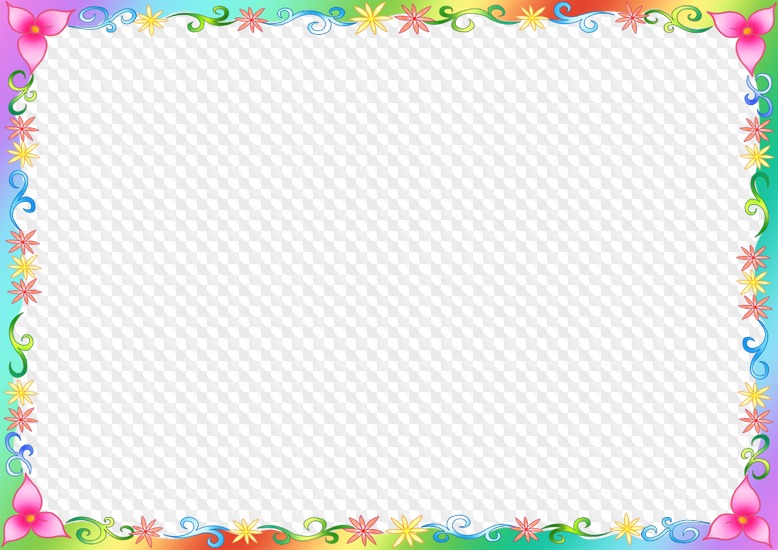 Данная развивающая панель служит прекрасным помощником в развитии детей мелкой моторики пальчиков рук, активной речи, мышления, памяти ; способствует волевых и нравственных качеств: целеустремленности самостоятельности, в процессе работы с донным пособием у детей улучшается настроение снимается психоэмоциональное напряжение
СПАСИБО ЗА ВНИМАНИЕ!